[Заголовок плаката] Lorem ipsum dolor sit amet, consectetuer adipiscing elit maecenas porttitor congue massa fusce
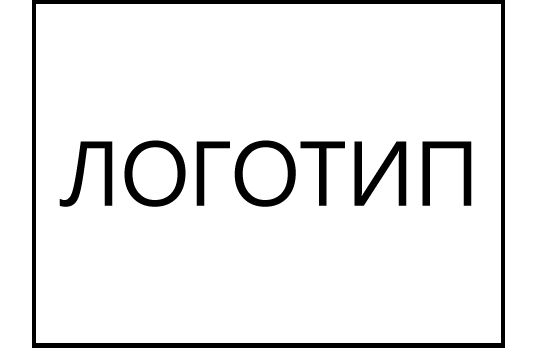 [Вместо следующих имен и должностей введите имена и должности реальных участников] Арина Иванова, д-р биол. наук; Василий Бутусов, д-р мед. наук; Виктор Игнатьев, д-р пед. наук, и Марина Кузьмина, д-р экон. наук
Аннотация
Методы
Результаты
Добавьте аннотацию. Чтобы убрать пункты маркированного списка, просто нажмите кнопку «Маркеры» на вкладке «Главная».
Перечислите и опишите методы
Метод 1
Метод 2
Метод 3
Предыстория
При необходимости добавьте заголовок. Нажмите кнопку «Ж» на вкладке «Главная», чтобы сделать шрифт полужирным. Элемент предыстории
Элемент предыстории
Элемент предыстории
Включите дополнительные сведения или методы.
Задачи
Результаты
Выводы
Перечислите задачи
Задача 1
Задача 2
Задача 3
Результат 1
Результат 2
Результат 3
Вывод 1
Вывод 2
Вывод 3
[Speaker Notes: Чтобы изменить этот плакат, введите вместо нашего примера свое сообщение. Или, если вы хотите начать с нуля, нажмите кнопку "Создать слайд" на вкладке "Главная", чтобы добавить новую страницу, а затем вставьте текст и содержимое в пустые заполнители. Если для заголовков, подзаголовков и основного текста требуются еще заполнители, скопируйте любой из имеющихся заполнителей и новый перетащите в нужное место.]